GEOMETRIJSKE OSNOVE POLOŽAJA BRODA
Geometrijske osnove položaja broda
Osnovni zadatak navigacije je da se u svakom trenutku tijekom plovidbe mogu odrediti koordinate pozicije broda. U obalnoj tj. terestrickoj navigaciji objekti na obali se vizualno osmatraju navigacijskim instrumentima kojima se mjere: azimuti, udaljenosti, dubine, brzine, pramčani kutovi, horizontalni i vertikalni kutovi. Za određivanje pozicije broda osmatraju se markantni objekti na obali: svjetionici, zvonici, dimnjaci, trigonometrijske točke, vrhovi brda, rtovi obale, razne zidane i druge oznake i objekti koji su ucrtani na pomorskoj karti
Pored određivanja koordinata pozicije broda, potrebno je kontrolirati brzinu preko dna, devijaciju kompasa i zanošenje
Vrste pozicija
U principu pozicija broda se dobije određivanjem najmanje dviju stajnica. Osmatranje ili opažanje objekta za dobivanje stajnice može biti istovremeno ili u razmaku vremena.
Pod istovremenim osmatranjem podrazumijeva se osmatranje jednog ili više objekta u kratkom vremenskom periodu za koje prijeđeni put broda mora biti manji od 1 kabela (185,2m)
Pod osmatranjem u razmaku vremena podrazumijeva se osmatranje jednog ili dva objekta u većem vremenskom razmaku
Vrste pozicija
Pozicija broda može se odrediti:
Istovremenim osmatranjem objekta – “fix”
Osmatranjem objekta u razmaku vremena – “running fix”
Određivanjem prijeđenog puta na kursu na osnovu brzine broda i vremena sa ili bez zanošenja – zbrojena ili procijenjena pozicija
Linije položaja u obalnoj plovidbi
Linije položaja ili stajnice su geometrijsko mjesto točaka u kojima se brod nalazi.
U obalnoj navigaciji kod određivanja pozicije broda prvo treba uočiti karakteristične i dobro uočljive objekte na obali i provjeriti da se one nalaze ucrtane na pomorskoj karti. Unaprijed navigator se treba odlučiti koju će metodu koristiti za određivanje pozicije broda, koristi se metoda koja u najkraćem vremenu daje i najtočniju poziciju. Od odabrane metode ovisi stajnica koja će se primijeniti. 
Pozicija broda dobiva se na osnovu presijecanja najmanje dviju stajnica. Može se dobiti na osnovu opažanja izvršenih:
istovremeno, kada je brod prešao malu udaljenost od jednog do drugog osmatranja – do 0,1 M
u razmaku vremena, kad su dva opažanja izvršena u većem razmaku vremena.
Linije položaja u obalnoj plovidbi
Ako je moguće, poželjno je poziciju odrediti istovremenim opažanjima, budući da kod pozicije u razmaku vremena na točnost utječe i pogreška kormilarenja i brzine , te zanosa uslijed struje i vjetra.
Stajnice se dobivaju mjerenjem kutova, udaljenosti, dubina, a ponekad i procjenjivanjem.
Stajnice mogu biti: 
pravci
kružnice 
hiperbole 
općenito krivulje
Pravac kao stajnica
Pravac se dobiva na osnovu: azimuta jednog objekta, radio fara, podvodnog akustičnog signala, …:
pokrivenim smjerom dvaju objekta
spojnicom dvaju objekata
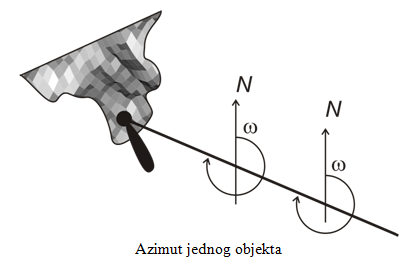 Pravac kao stajnica
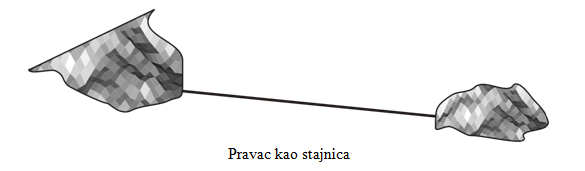 Kružnica kao stajnica
Kružnica kao linija položaja , odnosno stajnica položaja  dobiva se na osnovu:
udaljenosti od jednog objekta, 
vertikalnog kuta određenog objekta. 
horizontalnog kuta između dva objekta.
Kružnica kao stajnica
- gdje god se  motritelj nalazio na kružnici k, uvijek će biti jednako udaljen od svjetionika na otočiću
- svi motritelji koji mjere isti vertikalni kut  nalazi se na kružnici k kao liniji pozicije
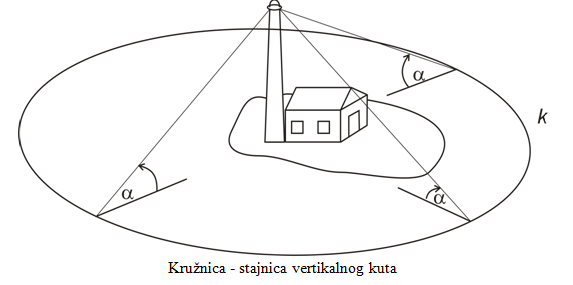 Kružnica kao stajnica
- svi motritelji na kružnici k mjeriti će isti horizontalni kut   između objekata  A i B.
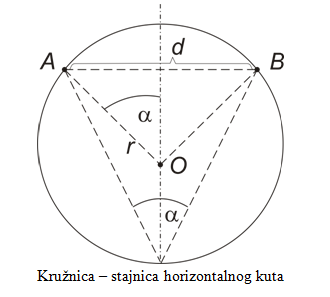 Izobata i hiperbola kao stajnica
Nepravilna krivulja kao stajnica je izobata – krivulja iste dubine.
Izmjerena dubina dubinomjerom sa broda reducira se na razinu karte – ( jednadžba plimnog vala – y)
Izobata se u navigaciji može koristiti isključivo kao pomoćna stajnica – nikad kao primarna metoda pozicioniranja
Hiperbola se koristi kao stajnica za hiperboličku navigaciju – 
     e-Loran .
Pogreške kod određivanja stajnica
Nije moguće odrediti  bespogrešnu-točnu stajnicu: pogreške se javljaju uslijed niza uzroka: nesavršenost nautičkih instrumenata, nesavršenost čovječjeg oka -subjektivne greške čovjeka,  pogreške koje se javljaju uslijed valjanja i posrtanja broda, uslijed meteoroloških prilika u atmosferi , … itd.
Ukratko sve pogreške mogu se klasificirati u tri osnovne grupe :
Sistematske pogreške - ovise o instrumentima
Slučajne pogreške – uglavnom ovise o ljudskom oku - ponavljanjem mjerenja mogu se eliminirati
Grube pogreške - velike pogreške u očitanju instrumenta, zamjena objekata, ...
Navedene pogreške se kod pojedinih stajnica iskazuju na slijedeći način: pogreška u azimutu, pogreška zbog kursa, pogreška uslijed udaljenosti, …itd.
Sistematske pogreške
Sistematske pogreške - stalne pogreške koje su posljedica nesavršenosti navigacijskih instrumenata. Određene su veličinom i predznakom koji se ne mijenja za duže ili kraće vrijeme. One se prije uporabe instrumenata odrede i odmah postave na instrumente ili se kao poznate popravke uzimaju u obzir pri ispravljanju rezultata mjerenja. Jednom određena pogreška nema trajnu vrijednost nego se povremeno mora kontrolirati. 
Tu spada i osobna pogreška koja ovisi o uvježbanosti navigatora
Slučajne i grube pogreške
Slučajne pogreške - nastaju zbog različitih uzroka i u svakom mjerenju mogu imati drugu vrijednost. Ne mogu se unaprijed odrediti kao popravak za koji treba ispraviti rezultate mjerenja. Jedan od uzroka je i  nesavršenost ljudskog vida.
Grubi previdi - grube, velike pogreške u određivanju stajnica. Primjeri :  zamjena objekata, pogreška u očitovanju izmjerene vrijednosti na instrumentu , itd…
Pogreške stajnica
Zajedničke pogreške svih vrsta stajnica su : netočno crtanje stajnice olovkom na papirnatoj karti, pogreške zbog netočno ucrtanog objekta na kartu , slučajna pogreška u mjerenju,…
Specifične pogreške pojedinih vrsta stajnica su:
Stajnica kao pravac (pogreška u azimutu i kursu)
Stajnica kao kružnica (pogreška uslijed udaljenosti)
Stajnica kao hiperbola i nepravilna krivulja (izobata)
Pogreška u azimutu
Nastaje uslijed pogreške varijacije i devijacije koja se zbraja pogreški instrumenta i pogreški uslijed ljudskog faktora (oko). Navigator na kartu ucrtava azimut označen sa , međutim kut azimuta pogrešan je za kut  (). Što je veća udaljenost od objekta, to je dužina luka uslijed ove pogreške veća, odnosno veća je površina sektora u kojem  se nalazi brod.
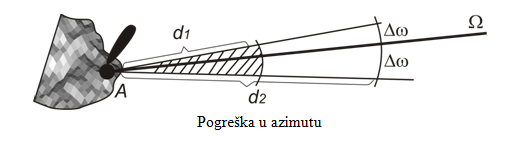 Pogreška u azimutu
Kod radiogoniometriranja na velikim udaljenostima, naročito kod crtanja azimuta radiofarova  čini se pogreška uslijed “polukonvergencije” meridijana C/2. 
Pogreške su relativno male i iznose  cca 0,5 M   na udaljenosti od 120 M od radiofara.
Pogreška zbog kursa
Utječe na sličan način kao i pogreška azimuta.
Što se dulje plovi u jednom nepromijenjenom općem  kursu, to je veća dužina luka, odnosno površina sektora u kojem se nalazi brod.
Pogreška uslijed udaljenosti
Određuje li se udaljenost pomoću radara pogreške su relativno male - to su uglavnom sistematske pogreške instrumenta.
Pritom navigator čini pogrešku uslijed:
paralakse, ako se ne postavi točno nad ekranom 
netočnosti procjene udaljenosti među daljinskim krugovima
netočnim postavljanjem pomične daljinomjerne kružnice (ERBL) na objekt čiju se udaljenost mjeri. 
Pogreške u udaljenosti dobivenoj na osnovu izmjerenog vertikalnog kuta dolaze uslijed:
pogrešne visine oka
konveksnosti  (zakrivljenosti) Zemljine plohe
refrakcije u atmosferi
netočnog poznavanja visine objekta
netočno izmjerenog vertikalnog kuta.
Preporuka :  izbjegavati mjerenje malih vertikalnih kutova
Određivanje položaja broda u obalnoj plovidbi
Sigurnost broda ovisi o sposobnosti navigatora da u svakom času odredi poziciju broda. U obalnoj navigaciji koriste se uočljive i na pomorskoj karti ucrtane oznake kao  : 
svjetionici
 zvonici, markantne građevine
otočići 
oštri rubovi kopna
 plutače, … itd
Ponekad se može koristiti i izobata - izmjerenu dubinu treba reducirati na nivo karte. Položaj broda određen istovremenim snimanjem dva terestrička objekta naziva se “opažena pozicija” (engl. fix, observed fix). U skladu s teorijom grešaka u navigaciji ,optimalni kut sjecišta dviju stajnica je 90°, odnosno kut sjecišta stajnica mora biti veći od 30°, odnosno manji od 150°.
Ukoliko stoji na raspolaganju samo jedan terestrički objekt tada je potrebno vršiti snimanje u razmaku vremena. Takva se pozicija naziva pozicija u vremenskom razmaku (engl. running fix).
Ako navigator nema na raspolaganju prikladnog terestričkog objekta ili nebeskog tijela, može približno odrediti  poziciju broda samo na osnovu kursa i prijeđenog puta. Takva se pozicija naziva zbrojenom pozicijom (engl. dead reckon position).
U slučaju da se niti ovakvom metodom ne može odrediti pozicija broda tada se ona procjenjuje od oka ili kombinira sa točnim i procijenjenim podacima. Takva pozicija naziva se procijenjenom (engl. estimated position). 
Ukoliko se može odrediti  barem jednu liniju pozicija njen presjek sa procijenjenom linijom dati će vjerojatnu (rektificiranu) poziciju (engl. probable position). Kod svake pozicije broda obvezno se upisuje  lokalno vrijeme pozicije.
Metodološki položaj broda može se odrediti:  -istovremenim snimanjem jednog , dva ili tri objekta , - snimanjem u razmaku vremena jednog ili dva objekta , -  pomoću zbrojene pozicije.
Određivanje položaja broda u obalnoj plovidbi
Položaj broda snimanjem jednog terestričkog objekta
Položaj broda dobiven pomoću azimuta i udaljenosti
Položaj u trenutku pojave ili iščeznuća objekta na horizontu
Položaj na osnovi azimuta i vertikalnog kuta
Položaj na osnovi azimuta i izobate
Položaj broda dobiven opažanjem dvaju objekta
Položaj na osnovi dva azimuta
Položaj na osnovi azimuta i horizontalnog kuta
Pozicija na osnovi azimuta i udaljenosti
Pozicija na osnovi dviju udaljenosti
Položaj na osnovi pokrivenog smjera i  udaljenosti jednog od njih
Određivanje položaja broda u obalnoj plovidbi
Položaj broda dobiven opažanjem tri terestrička objekta
Položaj na osnovi tri azimuta
Položaj na osnovi pokrivenog smjera i azimuta trećeg objekta
Položaj na osnovi pokrivenog smjera i horizontalnog kuta prema trećem objektu
Položaj broda pomoću dva horizontalna kuta
Izračun udaljenosti na moru pomoću dva horizontalna kuta
Ostali načini određivanja položaja pomoću snimanja triju objekta
Položaj broda određen pomoću dva pokrivena smjera
Određivanje položaja broda u obalnoj plovidbi
Položaj broda na osnovi motrenja u vremenskom razmaku
Položaj određen dvostrukim snimanjem azimuta jednog objekta
Položaj broda subočice objektu
Položaj broda određen dvostrukim snimanjem pramčanog kuta jednog objekta
Određivanje točke broda/udaljenosti/vremena kada se brod nalazi subočice snimanom objektu
Položaj broda određen mjerenjem dviju udaljenosti od istog objekta
Položaj snimanjem azimuta dvaju objekta u vremenskom razmaku
Položaj broda određen snimanjem dviju udaljenosti u vremenskom razmaku od dva objekta
Položaj broda određen snimanjem udaljenosti od jednog objekta, a azimuta od drugog u vremenskom razmaku
Položaj broda na osnovi zbrojene pozicije
Položaj broda snimanjem jednog terestričkog objekta
Kada je na horizontu uočljiv samo jedan terestrički objekt koji je ucrtan  na pomorskoj karti, moguće je položaj broda odrediti na nekoliko načina i to:
Položaj broda dobiven pomoću azimuta i udaljenosti
Položaj  broda u trenutku pojave odnosno iščeznuća objekta na horizontu
Položaj broda  na osnovu azimuta i vertikalnog kuta
Položaj broda na osnovu  azimuta i izobate
Položaj broda dobiven pomoću azimuta i udaljenosti
Radarom se snimi azimut ili pramčani kut prema danom objektu ( = K + ) i udaljenost. Na karti se ucrta azimut trokutom , a šestarom se nanese udaljenost.
Drugi način je da se azimut se izmjeri goniometrom a udaljenost laserom/radarom.
Položaj broda u trenutku pojave odnosno iščeznuća objekta na horizontu
Pomoću ponavljača žiro-kompasa snimi se azimut objekta u trenutku pojave/iščeznuća na horizontu. Poznavajući visinu oka opažača i visinu objekta (svjetionika, brda) moguće je dovoljno točno odrediti udaljenost broda do tog objekta u trenutku pojave odnosno iščeznuća tog objekta na morskom horizontu pomoću sljedeće jednadžbe:
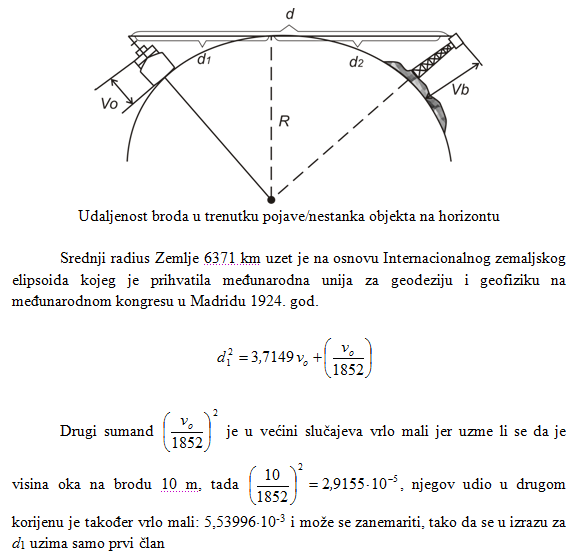 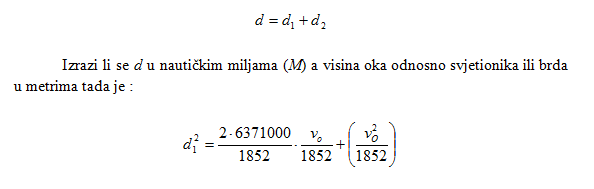 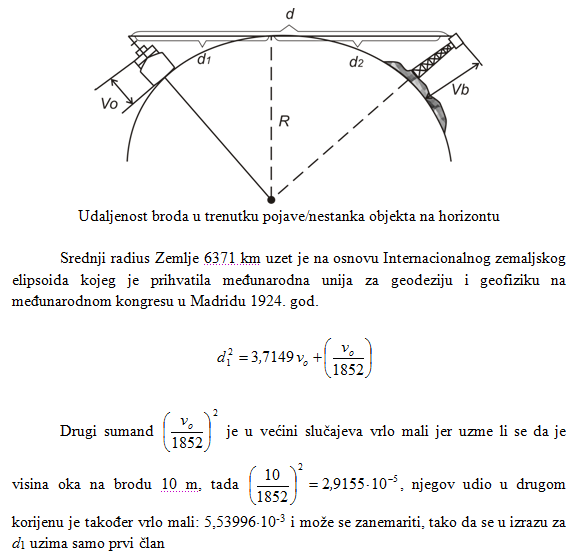 Određivanje udaljenosti pomoću vertikalnog kuta
Položaj broda na osnovu azimuta i vertikalnog kuta
Libelnim sekstantom se izmjeri visina vrha brda i tako se dobije kružnica kao  jedna linija položaja. Druga linija položaja je pravac azimuta koji se snimi pomoću smjerne ploče na kompasnom ponavljaču. Udaljenost broda od vrha brda može se približno izračunati sljedećom formulom:
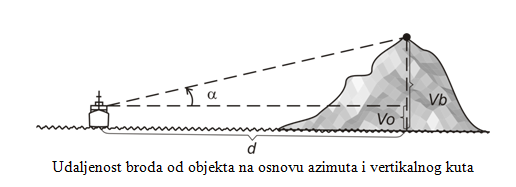 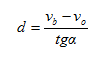 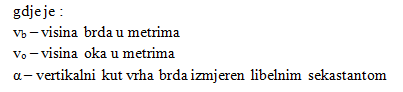 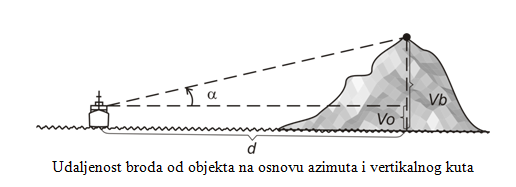 Položaj broda na osnovu azimuta i izobate
Goniometrom se izmjeri azimut uočenog a na karti označenog terestričkog objekta, a dubinomjerom se izmjeri dubina i reducira na nivo karte. Položaj broda na osnovu ovih snimanja je nepouzdan.
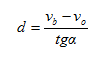 Položaj broda opažanjem dvaju objekata
Položaj broda dobiven opažanjem dvaju objekata je pouzdaniji u odnosu na položaj broda  dobiven opažanjem samo jednog objekta jer postoji kontrolna stajnica. Položaj broda može se odrediti korištenjem istovrsnih stajnica (azimuta , udaljenosti ) ili korištenjem raznovrsnih stajnica ( udaljenost , horizontalni kut ,…). Koriste se sljedeće metode :
Položaj sa dva azimuta
Položaj na osnovu azimuta i horizontalnog kuta
Položaj na osnovu azimuta i udaljenosti
Položaj na osnovu dviju udaljenosti
Položaj broda na osnovu pokrivenog smjera i udaljenosti od jednog od njih
Položaj sa dva azimuta
Istovremeno se snime azimuti dvaju uočljivih terestričkih objekata (a koji su označeni na pomorskoj karti), ti se azimuti pretvore u prave i ucrtaju na pomorsku kartu. 
Kod snimanja azimuta treba paziti da kut među njima bude veći od 30o i manji od 150o, optimalni kut sjecišta je 90o.
Opća pravila:
Pogreška u poziciji je manja ako se prvo snima objekt koji je bliži uzdužnici broda
Od dvije moguće pozicije uzima se nepovoljnija u odnosu na obalu odnosno ona koja je bliža obali
Snimati što brže
Najbolji kut sjecišta među azimutima je 90 stupnjeva
Položaj na osnovu azimuta i horizontalnog kuta
Između dva objekta snimi se horizontalni kut.  Diopter na smjernoj ploči učvrsti se na “O” skale ploče  te oslobodi centralni vijak. Diopter se usmjeri prema jednom objektu (A), te se učvrsti  centralni vijak. 
Oslobodi se diopter i zakreće prema objektu (B) te na smjernoj ploči  očita horizontalni kut α. Nakon toga se još jednom snimi kompasni ili žiro azimut jednog objekta (primjerice objekta A) svede  na p i ucrta na pomorsku kartu.
 Izmjereni horizontalni kut (α)  daje kao liniju pozicije -kružnicu, a ispravljeni azimut liniju pozicije -pravac . U njihovu sjecištu je položaj broda.
Pozicija na osnovu azimuta i udaljenosti
Ponekad se može vrlo dobro snimiti azimut nekog objekta označenog na karti (primjerice svjetionika) no udaljenost  (primjerice radarom može se mnogo bolje očitati od nekog drugog objekta (primjerice -  strma obala). 
Položaj broda biti će na sjecištu azimuta jednog objekta (svjetionik) i kružnice udaljenosti od drugog objekta (strma obala).
Moguće pogreške:
Pogreška zbog vožnje broda
Pogreška zbog redosljeda opažanja
Pogreška zbog kuta sjecišta stajnica
Pozicija na osnovu dviju udaljenosti
Radarom se izmjeri udaljenost od broda do dva poznata objekta. Kružnice sa tim udaljenostima ucrtaju se na kartu i u presjecištu je položaj broda (Tb). Udaljenost se može izmjeriti i sa daljinarom odnosno mjerenjem vertikalnog kuta.
Ovim postupkom dobiju se dva moguća rješenja :položaja broda Tb1 i Tb2 - navigatoru  lako odredi na kojem se položaju nalazi. Ovaj način određivanja položaja broda neovisan je o kompasu pa se primjenjuje kada je pokazivanje kompasa nesigurno.
Moguće pogreške:
Pogreške zbog vožnje
Pogreška zbog redoslijeda opažanja
Pogreška ovisna o kutu sjecišta stajnica
Pozicija na osnovu dviju udaljenosti
Položaj na osnovu pokrivenog smjera i udaljenosti od jednog od njih
Točan smjer na pomorskoj karti dobiva se na osnovu pokrivenih smjerova jer je neovisan o kompasu, pogrešci goniometra itd. Kada takva dva objekta dođu u pokrivanje ako se radarom ili laserom odredi udaljenost od jednog od njih (obično bližeg), tada je točka broda na karti određena smjerom koji spaja ta dva objekta i kružnici udaljenosti od bližeg objekta.
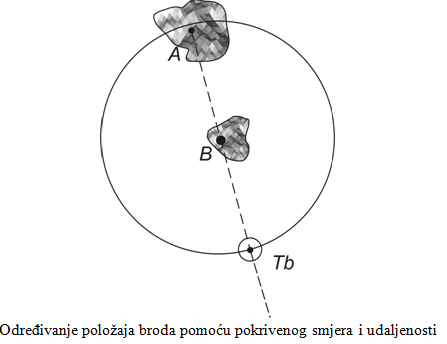 Četverokut izvjesnosti - objašnjenje
Kada  (1)kormilar na kompasu očita neki kurs, točnost tog očitanja je u najboljem slučaju u granicama jednog stupnja, dakle  Kk =  0,5o. (2)Kompenzator kada kompenzira magnetski kompas također griješi unutar jednog stupnja – tada  je  Kk =  0,5o. Ponekad pomorske karte nisu najnovije da bi (3)varijacija bila svježe pisana, pa računom na sadašnju godinu  može doći do pogreške od 0,5o, dakle  v =  0,25o. (4)Postolje goniometra/smjerne ploče montirano je tako da može uključivati pogrešku od  0,25o . (5)Navigator dok očitava azimut ili pramčani kut može pogriješiti unutar jednog stupnja, dakle  =  0,5o. 
       U navigacijskoj praksi neke greške ići će u jednom smjeru , druge u suprotnom pa će se djelomično poništavati, no navigator mora računati na najnepovoljniji slučaj, a taj je da se sve greške zbrajaju. Tada je :
                                       (1)  +  (2)  +   (3)    +   (4)    +  (5)   =  2°
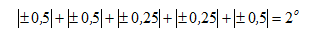 Četverokut izvjesnosti- grafički prikaz
Kod ucrtavanja  azimuta na kartu pogreška na kutomjeru može  biti unutar  0,5o , to definira ukupnu grešku (maksimalnu) u iznosu od 2,5o na jednu i na drugu stranu. Izmjereni azimut nalazi se sigurno unutar sektora od 5o  mjereno s točke A, a isto tako i s točke B . Tako se definira četverokut izvjesnosti CDEF:   2,5°+2,5°=5°
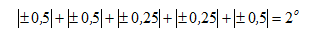 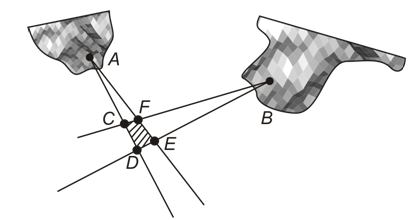 Četverokut izvjesnosti-grafički prikaz
Dva sektora  od dva objekta (A i B) pokrivaju se unutar četverokuta CDEF koji predstavlja površinu u kojoj se brod sigurno nalazi i naziva se četverokut izvjesnosti položaja. Ako bi se ucrtao jedan azimut sa točke A i jedan iz točke B dobila bi se točka neizvjesnosti položaja broda. Izvjesnost položaja je jedino četverokut  CDEF. Što se sektori sijeku pod kutom koji se razlikuje od 90o (manji od 30o ili veći od 150o) četverokut izvjesnosti postaje toliko veliki da je pozicija broda nedovoljno precizna. Ako se točka broda određuje pomoću azimuta i udaljenosti, tada četverokut izvjesnosti predstavlja odsječak kružnog vijenca a ako je točka broda određena izobatom, tada  četverokut izvjesnosti ima nepravilan oblik kojeg diktira krivulja izobate.
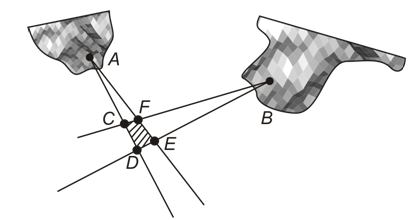 Položaj broda snimanjem triju terestričkih objekata
Kod određivanja položaja broda pomoću dva objekta, navigator nikada nije siguran u točnost ucrtanih linija položaja. Pomoću tri objekta opažanja u idealnom slučaju  sve tri linije položaja prolazile bi jednom točkom (bezpogrešna pozicja). U stvarnosti tri linije položaja čine trokut, što znači da linije položaja imaju pogreške. Što je veća površina trokuta, manja je točnost očitanih linija položaja. Zbog toga se linija položaja dobivena snimanjem trećeg objekta naziva još i kontrolnom linijom položaja.
Položaj broda snimanjem triju terestričkih objekata moguće je odrediti korištenjem istovrsnih stajnica - azimuta, udaljenosti, pokrivenih smjerova,… ili korištenjem raznovrsnih stajnica -azimut, horizontalni kut, udaljenost, … itd.
Položaj broda na osnovu triju azimuta
Snime se u što kraćem vremenu azimuti triju objekata, preračunaju na prave azimute i ucrtaju na pomorsku kartu. Prvo se smjeraju azimuti onih objekata koji se sporije mijenjaju ( po pramcu broda ), a onda oni koji se mijenjaju brže (subočice broda).
Kada bi se sva tri azimuta mogla izmjeriti u istom trenutku i kad bi azimuti bili izmjereni idealno točno, pozicija bi se nalazila točno u sjecištu tri azimuta (idealna- bezpogrešna pozicija)
Zbog pogrešaka sva tri azimuta se ne sijeku u jednoj točki nego formiraju trokut pogrešaka unutar kojeg se nalazi položaj broda.

Pogreške pozicije s tri azimuta:
Pogreška  zbog vožnje broda
Pogreška  zbog redoslijeda snimanja
Pogreška  zbog veličine kuta
Položaj broda na osnovu triju azimuta
Ucrtavanjem snimljenih azimuta na kartu nastaje trokut koji se naziva trokut pogrešaka. Ako je trokut malih dimenzija može se uzeti da je pozicija u središtu upisane kružnice. U principu stranice trokuta ne bi smjele biti veće od 1/2 kabela u navigacijski opasnom obalnom području
Neodređena pozicija – ako se brod u trenutku snimanja tri azimuta nalazi na kružnici koja prolazi kroz sva tri objekta
Nepouzdana pozicija – dobije se nepovoljnim izborom objekata, kad se dva azimuta sijeku pod kutom manjim od 30°, ili većim od 150°.
Položaj broda na osnovu pokrivenog smjera i azimuta trećeg objekta
Kad brod dođe u  položaj da dva objekta koja su označena i na karti dođu u pokrivanje - izmjeri se azimut trećeg objekta. Ovaj način određivanja položaja broda iznimno je točan budući da je vrlo točna linija pozicije dobivena pokrivenim smjerovima - razmak među objektima koji se pokrivaju treba biti dovoljno velik, a bliži objekt treba biti dovoljno blizu broda.
Položaj broda na osnovu pokrivenog smjera i horizontalnog  kuta prema trećem objektu
Ovaj je postupak  točan jer ne ovisi o kompasu. Praktičko rješenje ove pozicije je kao i kod određivanje pozicije sa horizontalnim kutom i azimutom, samo što   se umjesto koristi pokriveni smjer.
Položaj broda pomoću dva horizontalna kuta
Istodobno se izmjere dva horizontalna kuta između triju objekata A, B i C i na kopnu. Ako je  između objekata A i B izmjeren horizontalni kut  tada se na karti nacrta kružnica položaja. Nakon toga se između objekata B i C na osnovu snimljenog horizontalnog kuta β ucrta druga kružnica položaja. U sjecištu tih dviju kružnica položaja nalazi se pozicija broda koja je neovisna o brodskom kompasu.
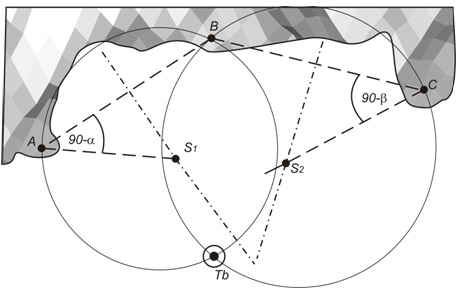 Položaj broda pomoću dva horizontalna kuta
Nedostatak ove metode je u tome što premda navigator ima na raspolaganju tri objekta, dobiva samo dvije linije pozicije i nesiguran je u njihovu pouzdanost. Kao kontrola može se izmjeriti  kut  između krajnjih točaka A i C ,  koji je jednak 








Umjesto određivanja pozicije broda pomoću dviju kružnica moguće je odrediti poziciju broda pomoću dvokutomjera -plotera. Dvokutomjer je naprava koja ima jedan čvrsti krak i dva pomična, te stupanjsku podjelu za otklon pomičnih krakova. Pomični krakovi se otklone od srednjeg za kutove  i   , a srednji, čvrsti krak, postavi se na srednji objekt B . Pomicanjem dvokutomjera dovede se lijevi i desni krak na krajnje objekte. Samo u jednom položaju dvokutomjera sva tri kraka prolaze kroz tri objekta – kada se to postigne označi se pozicija broda u središtu kruga dvokutomjera.
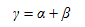 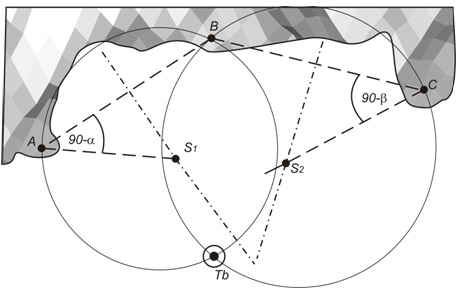 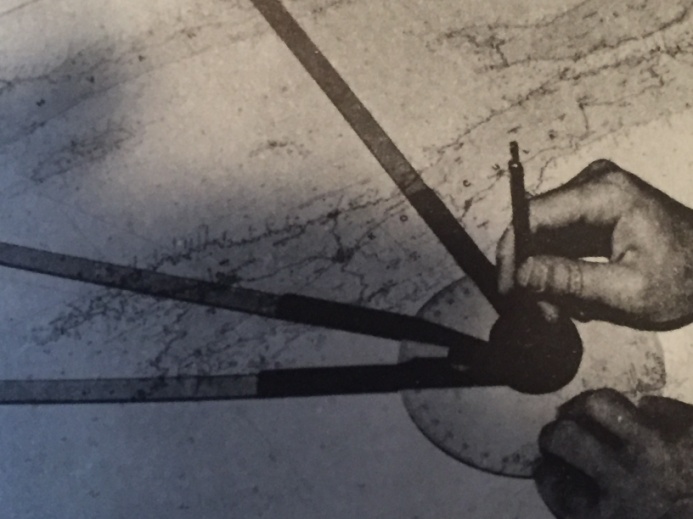 Izračun udaljenosti na moru pomoću dva horizontalna kuta
Ako se u obalnoj navigaciji iz točke motrenja mogu izmjeriti dva horizontalna kuta između tri nepokretna objekta iznad morske površine, tada su definirane dvije kružnice-stajnice, koje se sijeku u dvije točke. Jedna točka sjecišta nalazi se u središnjem objektu, a druga se nalazi u točki motrenja. Koordinate točke motrenja se mogu odrediti na razne načine: izračunavanjem radijusa kružnica – stajnica, grafičkim konstrukcijama, itd. Postoje odgovarajuće  jednadžbe kojima se mogu izračunati tri udaljenosti od točke motrenja do tri povoljno izabrana objekta na kopnu, ako su poznata dva horizontalna kuta  i  između tih objekata (A,B,C) izmjerena pomorskim sekstantom ili određena razlikama azimuta tih triju objekata.
Izračun udaljenosti na moru pomoću dva horizontalna kuta
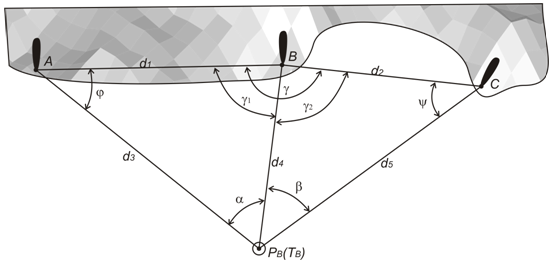 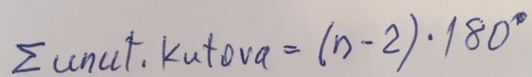 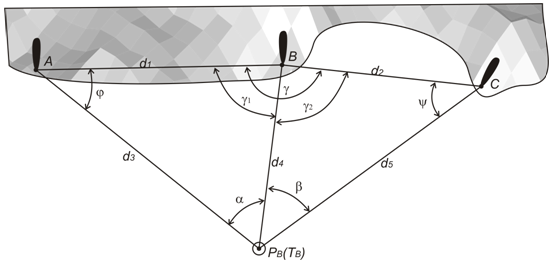 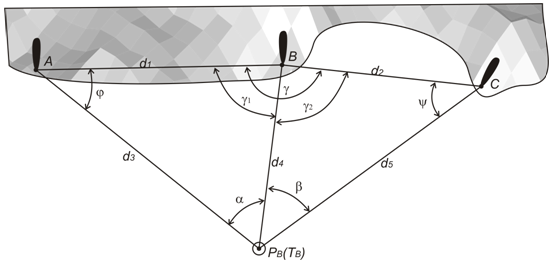 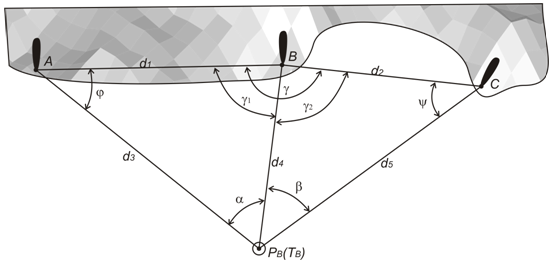 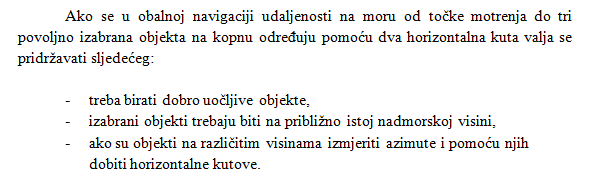 Pogreške pozicije s dva horizontalna kuta: Iako se ovaj način određivanja pozicije u terestričkoj navigaciji smatra najtočnijim , ima i nedostataka o kojima treba voditi računa:
Ne postoji treća kontrolna stajnica
Nadmorska visina objekata bitno utječe na točnost izmjerenih horizontalnih kutova
Pogreška vožnje javlja se ako brod plovi većom brzinom (>20čv)
Ovisno o kutu sjecišta stajnica s dva horizontalna kuta dobivena pozicija može biti:
Najpovoljnija (stajnice u točki pozicije broda sijeku se pod kutom od 90°)
Povoljna (sva tri objekta su približno u jednoj liniji)
Nepovoljna (kružnice se sijeku pod kutom manjim od 30)
Neodređena (zbroj izmjerenih horizontalnih kutova je  α + β =180°)
Ostali načini određivanja položaja broda pomoću snimanja triju objekata
Kombinacije prethodno prikazanih  postupaka :
Primjer 1. :  snime se azimuti dvaju objekata,  horizontalni kut između jednog od tih objekata i trećeg objekta.
Primjer 2.:  snime se  azimuti dvaju objekata i udaljenost od trećeg objekta.
Primjer 3.: pomoću radara (lasera) izmjeri si udaljenost između broda i triju objekata,  te ucrtaju na pomorskoj karti kao tri kružnice položaja.
Trokut izvjesnosti položaja
Kod određivanja položaja broda istodobnim snimanjem triju objekata sva tri snimljena azimuta se zbog pogrešaka neće  sjeći u jednoj točki. Umjesto toga njihova sjecišta formirati će trokut – trokut izvjesnosti položaja. Primjerice kod snimanja azimuta triju objekata nastaje  trokut   DEF. Ne može se sa sigurnošću tvrditi da se brod nalazi isključivo unutar trokuta   ADF jer svaki azimut može biti pogrešan na obje strane  za barem   2o. Ucrtaju li se takvi sektori  širine 4o  , za svaki azimut , formira se trokut     GHI koji je mnogo veći od trokuta  DEF.  Sukladno navedenom brod se sigurno ne nalazi unutar trokuta  DEF  već  unutar trokuta  GHI  koji se definira kao trokut izvjesnosti položaja broda.
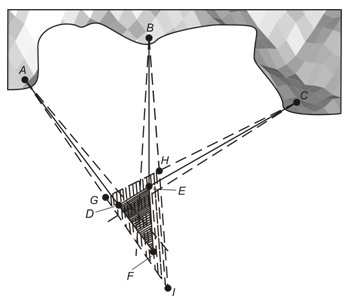 Trokut izvjesnosti položaja broda-grafički prikaz
Položaj broda pomoću dva pokrivena smjera
Rjeđe primjenjivana metoda - određivanje položaja broda pomoću dva pokrivena smjera.  Ovakav način određivanja položaja broda može se koristiti i kod malih plovila (čamaca) koji i nemaju kompasa, odnosno kod usidrenih brodova , za kontrolu da li  “sidro ore”.
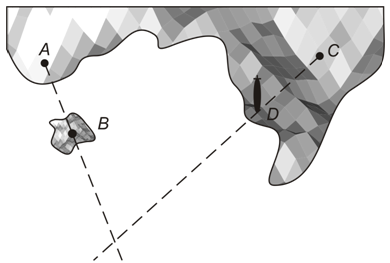 Položaj broda pomoću dva pokrivena smjera
Ovako određena pozicija broda je vrlo točna - na nju ne utječe pogreška brodskog kompasa, goniometra itd.





Sa četiri terestrička objekta koji su vidljivi sa broda a ucrtani su na pomorskoj karti mogu se kombinirati razne linije položaja kao: azimuti, pokriveni smjerovi, kružnice položaja kao udaljenost od objekata – obično se koriste za kontrolu položaja usidrenog broda , a ne broda u plovidbi.
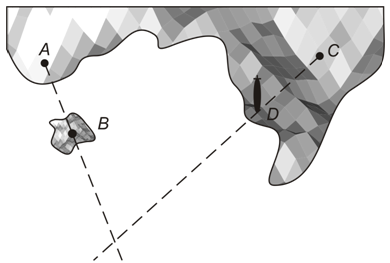 Položaj broda na osnovu motrenja u vremenskom razmaku
Ponekad se u obalnoj navigaciji  može snimiti samo jedan markantni objekt, ili noću ugledat će se idući svjetionik tek kada se izgubi prvi s horizonta. Uporabom radara može  se pomoću azimuta i udaljenosti odrediti položaj broda i pomoću tog  jednog objekta, ali ako je odraz (jeka) slab ili pomiješan sa refleksima uzburkanog mora, navigator će  odrediti položaj broda dvokratnim snimanjem jednog ili više takvih objekata u razmaku vremena.
Korištenjem navedene metode dolazi do pogrešaka uslijed:
proteklog vremena - točnost očitanog sata (Δt)
pogreške brzinomjera – (ΔD)
pogreške u kormilarenju – (ΔK)
Položaj broda na osnovu motrenja u vremenskom razmaku
Navedene pogreške su dodatak svim pogreškama koje su do sada navedene kod ostalih načina određivanja položaja broda. I kod ove metode vrijedi pravilo da se idući  azimut izmjeri tek kad se azimut promijeni najmanje za 30o ali ne više od 150o.
Kod određivanja položaja broda snimanjem u razmaku vremena koriste se dvije osnovne metode :
 položaj broda određen dvostrukim snimanjem jednog objekta u razmaku vremena ,
 položaj broda određen dvostrukim snimanjem dva objekta u razmaku vremena.
Položaj broda dvostrukim snimanjem azimuta jednog objekta
Postupak : Izmjeri azimut objekta A kojeg se odmah unese na pomorsku kartu - linija pozicije I. Presjek te linije pozicije sa ucrtanim kursom je točka  B. Istovremeno sa očitanim azimutom očita se stanje brzinomjera i vrijeme brodskog sata. Kad se azimut promijeni za više od 30o ponovno se snimi azimut - linija položaja II. koja se ucrta na pomorsku kartu. Istovremeno se očita prevaljeni put na logu, brzinomjeru ili se proteklo vrijeme (Δt) pomnoži sa brzinom broda (Vb) - dobije se pređeni put D. Pređeni put D prenese se od točke B u smjeru kursa – dobiva se točka C. Točkom C povuče se paralela s prvom linijom pozicije  I -  I. Pozicija broda u trenutku drugog snimanja  je  Tb.
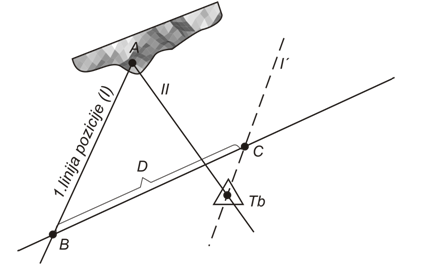 Položaj broda subočice objektu
Prolaz subočice nekom markantnom objektu - odredi se položaj broda  i unose u brodski dnevnik s oznakom subočice () i udaljenost (primjerice 5,2 M) od tog objekta. Postupak : Namjesti se diopter goniometra na pramčani kut  = 45o. U trenutku kada se objekt A ugleda kroz diopter očita se stanje brzinomjera i brodskog sata. Namjesti se diopter na pramčani kut 90o te ponovo čeka pojavu - istog objekta A u diopteru. U tom trenutku ponovno se očita stanje brzinomjera i brodskog sata: izračuna se pređeni put D , D=Vb Δt. Tada je pređeni put  broda D  jednak je udaljenosti do objekta A (d1) – to je položaj broda Tb. Ova metoda određivanja položaja broda temelji se na postulatu da se  brod u trenutku prvog snimanja nalazio u točki B, da je snimio objekt A pod pramčanim kutom od 45o. Drugo snimanje objekta A učinjeno je u trenutku  kada je pramčani  kut bio 90o, što znači da je kut u B  upravo 45o. Dakle trokut  ABTb   je istokračan  , a jednaki kraci su D = d1.
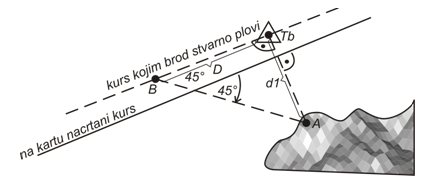 Položaj broda dvostrukim snimanjem pramčanog kuta jednog objekta
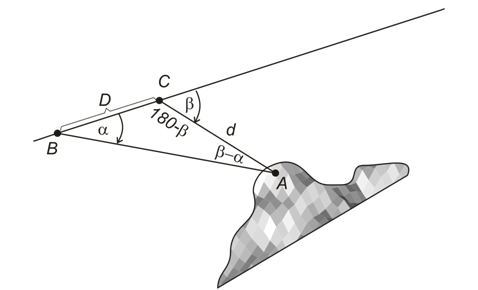 Određivanje položaja broda kada će se brod nalaziti subočice snimanom objektu A
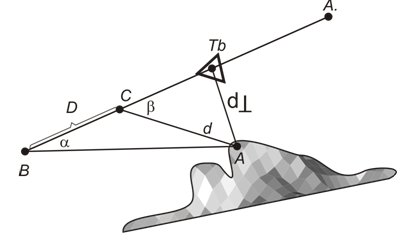 Određivanje vremena kada će se brod nalaziti subočice snimanom objektu A
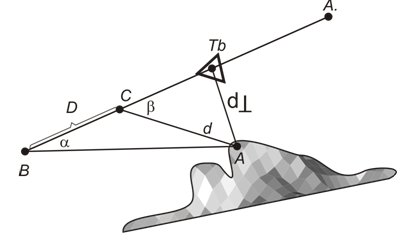 Pozicija broda u razmaku vremena pomoću azimuta i dubine
Ovako dobivena pozicija je približna pozicija, samo gruba orijentacijska pomoć.
Točnost tako dobivene pozicije ovisi o:
Pogreškama koje nastaju pri mjerenju stajnica
Udaljenosti do objekata
Kutu sjecišta dviju stajnica (najbolje 90, ne manje od 30 ni više od 150
Veličini prijeđenog puta između snimanja
Točnosti održavanja kursa između snimanja
Vremenskim uvjetima (vjetar, struja,…/zanošenje)
Položaj broda mjerenjem dviju udaljenosti od istog objekta u razmaku vremena
- Ako brodovi svjetionici ili obalni svjetionici emitiraju radio signale popraćene zvučnim nadmorskim ili podmorskim signalom  osluškivanjem sa broda moguće  je odrediti udaljenost od takvog objekta. Vrh promatranog objekta je točka A . luk I  je  stajnica I -kružnica položaja u  trenutku prvog motrenja. Nakon  promjene azimuta od najmanje 30° ponovno se odredi udaljenost do objekta A – dobije se  luk II  -kružnica položaja  u trenutku drugog motrenja. Na osnovu razlike vremena između dva motrenja Δt i Vb odredi se pređeni put D , D = Vb Δt .
Za pređeni put D prenese se položaj svjetionika u  A u A  te se iz A’  ucrta prva kružnica položaja I. U presjecištu kružnica položaja I i kružnice položaja II jest točka broda Tb u trenutku drugog snimanja.
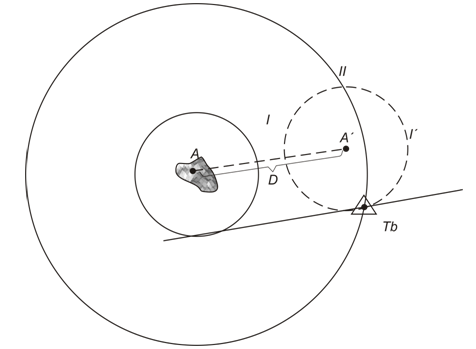 Položaj broda snimanjem azimuta dvaju objekata u razmaku vremena
U slučaju da jedan objekt koji se snima (primjerice objekt A) nestane sa vidika prije nego što mu se promijeni azimut za 30o, a nakon toga se ugleda  objekt B  -  navigator  prvo snimi azimut objekta A (stajnica I) ,  zatim snimi  azimut  objekta B (stajnica II)  i ucrta ga na kartu . Potrebno je prenijeti prvi azimut (I) za udaljenost D = Vb Δt ,  koju je brod prešao između dva snimanja u položaj I. U presjecištu prenesenog prvog azimuta I i  azimuta II je  položaj broda Tb u trenutku drugog snimanja.
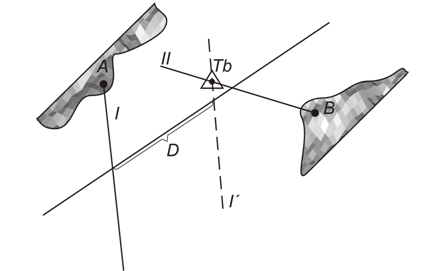 Položaj broda snimanjem dviju udaljenosti od dva objekta u razmaku vremena
Navigator  izmjeri udaljenost od  svjetionika A te ucrta kružnicu položaja I . Nakon promjene azimuta za više od 30° , izmjeri  udaljenost od drugog svjetionika B, te  ucrta  kružnica položaja II. Izračuna se pređena udaljenost broda D  između dva snimanja ( D = Vb Δt). Za tu udaljenost prenese se položaj svjetionika A u  položaj A i ucrta prenesena prva kružnica položaja I. U presjecištu kružnica položaja I’ i II   nalazi se točka broda Tb u  trenutku drugog snimanja.
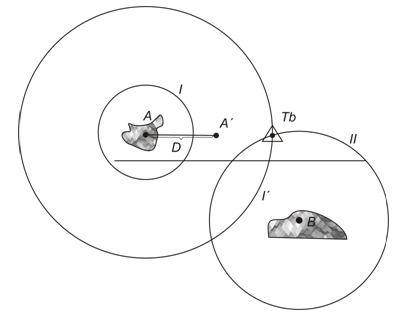 Položaj broda snimanjem udaljenosti od jednog objekta i azimuta od drugog u razmaku vremena
Navigator snimi  udaljenost od objekta A i ucrta kružnicu položaja I.  Nakon promjene azimuta od najmanje 30° navigator snimi azimut  objekta B i ucrta na kartu – linija položaja II. Izračuna se pređeni put između snimanja D. Navigator ucrta  liniju položaja  II – azimut objekta B, a za udaljenost D  prenese  se položaj objekta u  A u A   i  ucrta prenesena prva kružnicu položaja I. U sjecištu II i I  je  položaj  broda Tb u trenutku drugog snimanja.
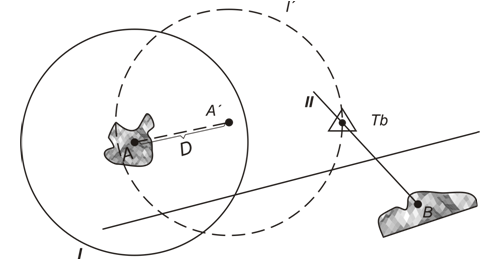 Određivanje pozicije broda snimanjem jednog objekta u razmaku vremena-poznat smjer i brzina struje
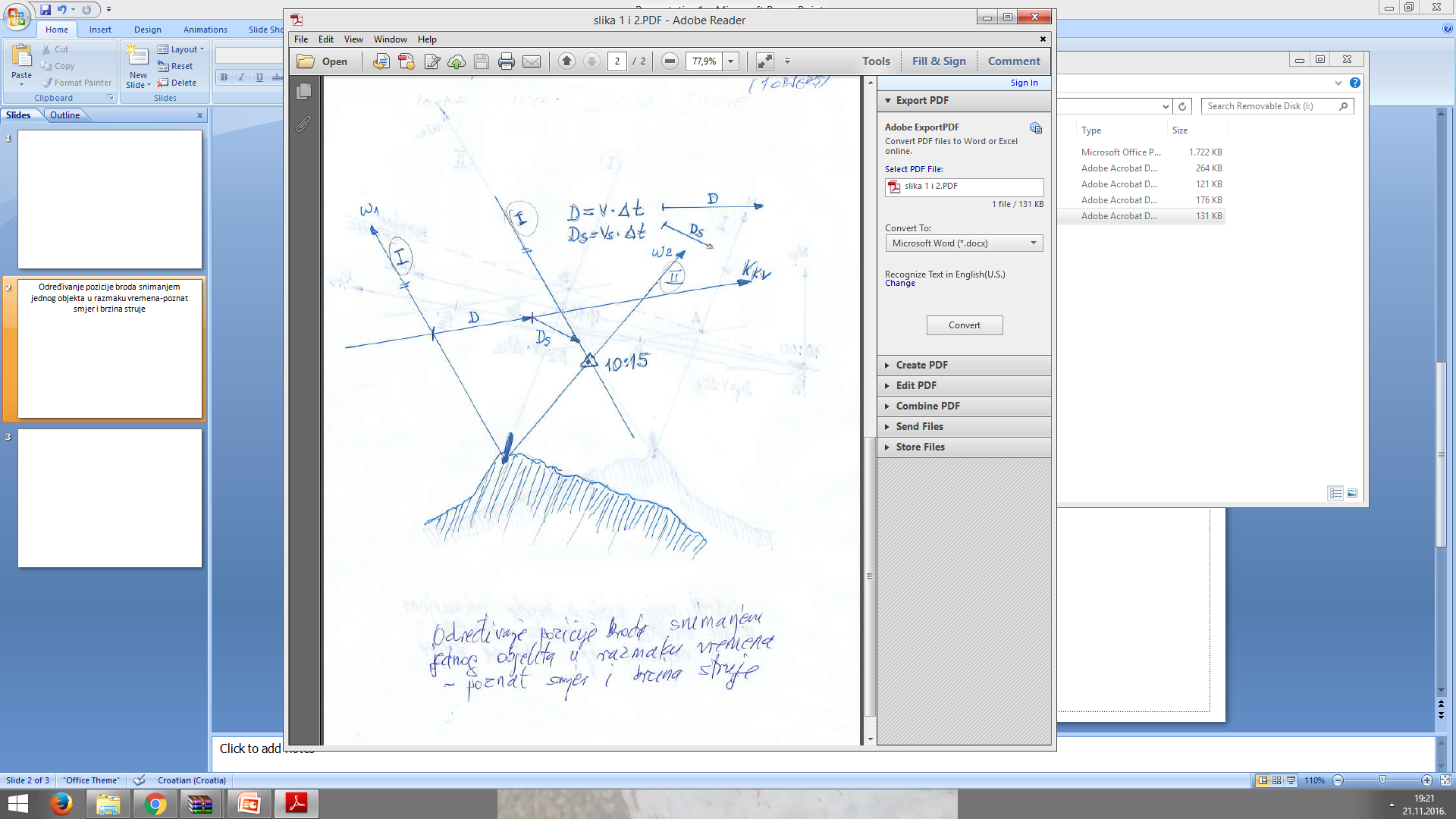 Određivanje pozicije broda snimanjem jednog objekta u razmaku vremena  -nepoznat smjer i brzina struje
Zbrojena pozicija
Zbrojena pozicija određuje se samo pomoću kursa i prijeđenog puta ne uzimajući u obzir vanjske utjecaje.
Zbrojena pozicija broda može se odrediti na dva načina ; grafički i računski. Na pomorskoj karti ona se označava okomitom crticom na liniji kursa.
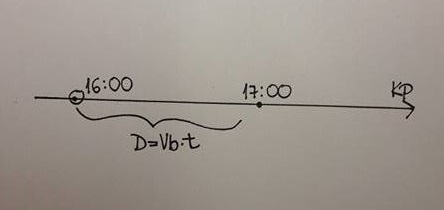 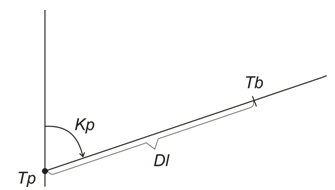 Grafičko određivanje zbrojene pozicije
Točka polaska ucrta se na pomorskoj karti. Poznaje se Kp u kojem  brod plovi, ucrta se trajektorija,  i nanese loksodromska udaljenost D koju je brod prešao-  dobiva se točka broda Tb. Ako je na tom putu djelovala struja određenog smjera i brzine, potrebno je po pravilu o paralelogramu zbrojiti učinak struje. Isto tako može djelovati i vjetar, te treba zbrojiti i njegov učinak.
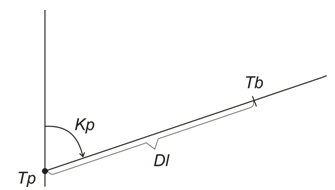 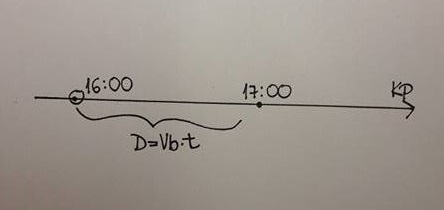 Grafičko određivanje zbrojene pozicije-djelovanje vjetra (Dv) i morske struje (Ds)
Pouzdanost zbrojene pozicije
Pogreške zbrojene pozicije potječu uglavnom od:
netočnog kormilarenja
pogreške nautičkih instrumenata
utjecaja promjenljivih vanjskih faktora na kretanje broda.
Pogreška kormilarenja : uzima se da iskusni kormilar ako kormilari brodom pomoću magnetskog kompasa, pogreška iznosi   2o . Ako kormilari brodom pomoću žirokompasa,  pogreška  iznosi  1o. Navedeno  vrijedi za brod koji “dobro drži kurs”. Pretežan brod općenito znatno lošije drži kurs. Utjecaj vjetra, posebice na mahove (refule) – odstupanja/kolebanja u kursu su znatno veća i koncentrirana su gotovo uvijek na samo jednu stranu (zavjetrinu). Pogrešno kormilarenje ima utjecaj i na pređeni put: ako brod ima brzinomjer,  očitanja su pogrešna , jer se brod kreće po vijugavoj krivulji ,a ne po ravnoj liniji- krivo očitanje brzine i pređenog puta.
Pogreška nautičkih instrumenata -  pogreška u  varijaciji i devijaciji- ukupna korekcija, odnosno pogreška žirokompasa. Plovi li se u opasnom području, potrebno je na pomorskoj karti uz točan kurs preko dna ucrtati lijevo i desno dvije poluzrake (koje polaze od zadnje točno određene pozicije broda) za kut K za koji se pretpostavlja da pokriva :  pogrešku kormilarenja, zanosa, struje, varijacije, devijacije, itd.  Što je brod udaljeniji od zadnje točno određene pozicije, otvor kuta, odnosno površina sektora i pogreška položaja je veća. 
Primjer iz prakse: ako plovi brzinom od 15 čvorova , kormilari iskusan i dobar kormilara pomoću magnetskog kompasa - pogreška unutar  2o  - širina sektora iznosi 4o. Duljina luka l  koja se izračunava donjom formulom iznosi  l = 1,047 M.
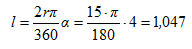 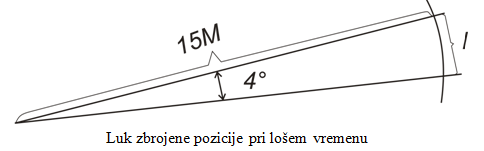 Pogreške zbrojene pozicije
Točnost zbrojene pozicije ovisi o pogreški u kursu i pogreški u prijeđenom putu. 
Pogreška u kursu (±K) i pogreška u prijeđenom putu (±D) određuju površinu položaja zbrojene pozicije.
Površina položaja se povećava udaljavanjem od točke pozicije (opažene pozicije).
Za istu, vrijednost pogreške u kursu je pogreška pozicije sve veća zbog povećanja luka kuta K.
Pogreška prijeđenog puta D se također povećava s udaljavanjem od opažene pozicije.
Pogreške zbrojene pozicije :
Na pogrešku u kursu (±K) i u prijeđenom putu (±D) utječe: 
Nesavršenost navigacijskih uređaja
Netočno kormilarenje
Nepoznata pogreška u zanošenju
Pogrešku u kursu izaziva:
Netočno kormilarenje
Nesiguran kompas i nepoznati utjecaji vjetra i struje.
Pogrešku u prijeđenom putu izaziva:
Netočno kormilarenje
Netočni podatci s brzinomjera 
Nepoznat utjecaj vjetra i struje na kretanje broda
Pogreška u kursu i brzini zbog netočnog kormilarenja
U povoljnim vremenskim uvjetima (mirno more bez vjetra), na osnovi iskustvenih normi uzima se da su moguće pogreške u kormilarenju pomoću žiro-kompasa do ±1, a pomoću magnetskog kompasa do ±2.
U lošim vremenskim uvjetima te su pogreške višestruko veće.
Ako je pogreška u kormilarenju simetrična, utječe na brzinu odnosno na prijeđeni put koji je uvijek manji.
Ako je pogreška asimetrična i pretežno na jednu stranu pored pogreške u pređenom putu izaziva i pogrešku u kursu. 
Primjer :   Vb= 15 čv uz asimetrično kormilarenje +1 i -2, nakon 24 sata plovidbe brod bi se nalazio oko 6 M lijevo od kursa samo zbog pogreške kormilarenja.
Pogreška u kursu zbog nepouzdanosti kompasa
- Varijacija i devijacija magnetskog kompasa nikad nije apsolutno točno poznata
-Može se pretpostaviti da postoji pogreška u ukupnoj korekciji koja stvara pogrešku u kursu  ± ΔK. Isto vrijedi i za devijaciju žiro-kompasa. Zbog navedenog brod se kreće u sektoru ograničenom kursovima za ± ΔK
- Posljedica navedenog je da se brod ne nalazi u zbrojenoj poziciji  (Pz)  na ucrtanom kursu Kp nego na luku FH uz pretpostavku da je pređeni put D točan.
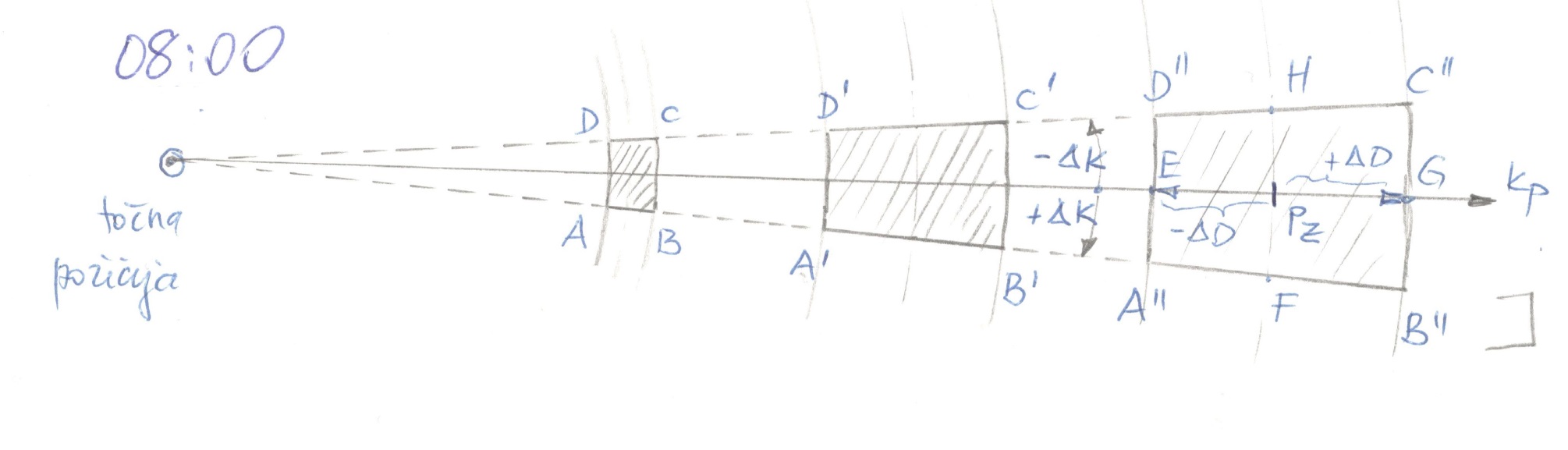 Pogreška u brzini zbog netočnosti brzinomjera
Zbog nepoznate pogreške brzinomjera dobije se pogrešna vrijednost pređenog puta. Ako je kurs broda točan onda se kao posljedica pogreške prijeđenog puta ± ∆D pozicija zbrojena se ne nalazi u točki Pz nego negdje na dužini EG ucrtane linije kursa.Kako se u praksi obično ne zna točna vrijednost ni predznak pogreške kursa i pređenog puta, stvarna pozicija se može nalaziti u nekoj od točaka A, B, C, D, E, F, G ili unutar površine položaja (ABCDE)
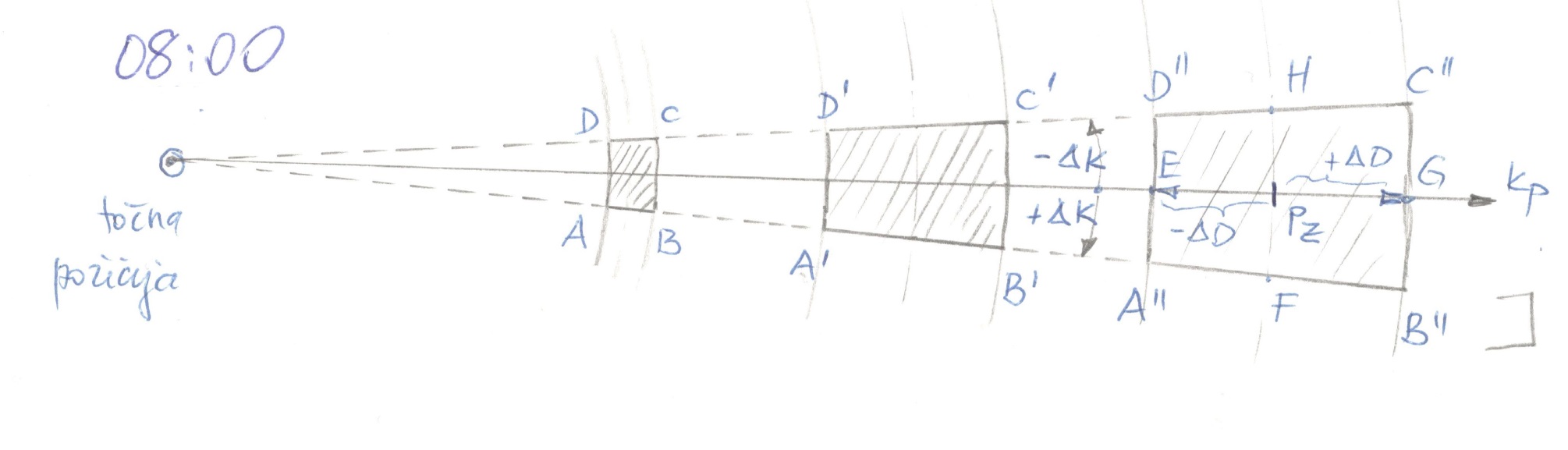 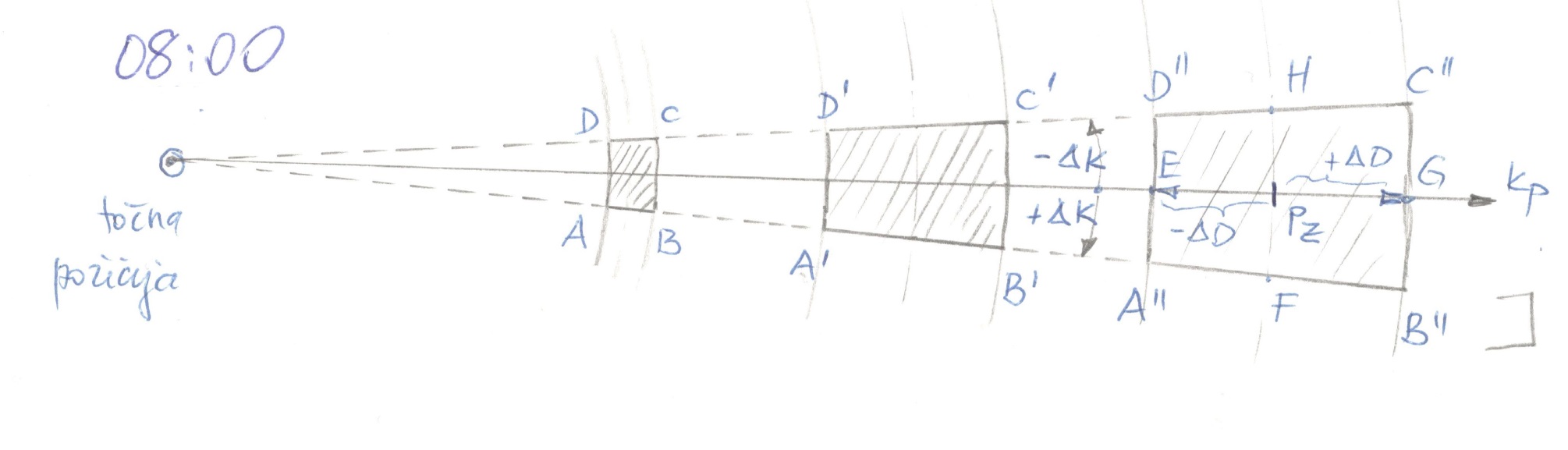 Pogreška pređenog puta D  i pogreška u  kursu K  formiraju ukupnu pogrešku pogrešku koja je oblika površine kružnog isječka , omeđena je lukovima kružnice pređenog puta D (± D) i polupravcima pogrešaka u kursu K (± K).
Pogreške u kursu i brzini zbog utjecaja vjetra i struje
Kod plovidbe po jakom vjetru, moru i području poznate/nepoznate struje, ili se proračuna ili se procjeni zanos, a time i brzina i kurs kojim će se vjerojatno kretati brod. Parametri struje (smjer i brzina) su nesigurni, a također i procijenjeni zanos broda uslijed vjetra i mora. To sve dovodi do dodatne pogreške u kursu ±∆K  i  dodatne pogreške u prijeđenom putu ±∆D.
Kružnica površine položaja zbrojene pozicije
Površina položaja ABCD ima oblik isječka kružnog vijenca. Ako se lukovi pređenog puta AD i BC zamijene pravim linijama onda površina položaja ima oblik trapeza. U praksi se četverokut (trapez) zbog jednostavnosti zamjenjuje kružnicom čije je središte u zbrojenoj poziciji (Pz). Radijus kružnice jednak je najvećoj udaljenosti do jednog od vrhova četverokuta. Brod je vjerojatno negdje na površini unutar radijusa opisane kružnice.
Kružnica površine položaja zbrojene pozicije
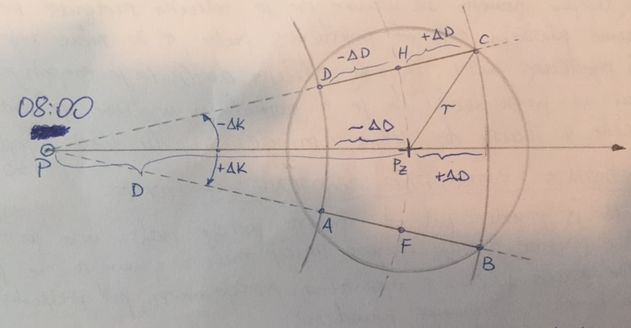 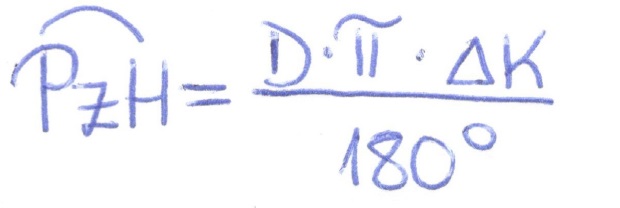 Rad= 180: =57,3. 
Uvođenjem recipročne vrijednosti radijana tj .
dobije se
 
Dakle ako je pogreška u kursu ∆K=±1⁰ , onda će poslije 57,3M ( ili približno nakon 60M) pređenog puta  bočno odstupanje pozicije broda od kursa biti će približno za 1M lijevo ili desno od kursa.
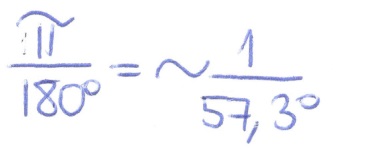 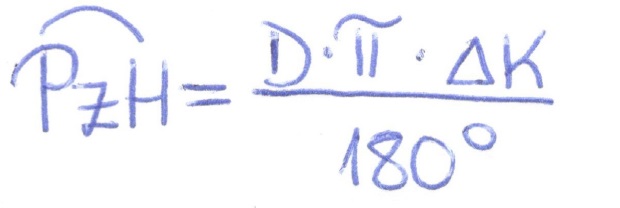 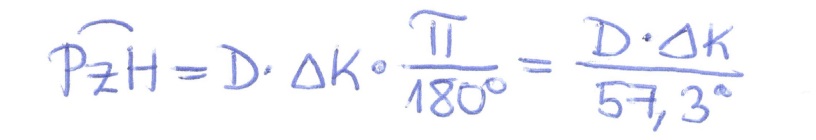 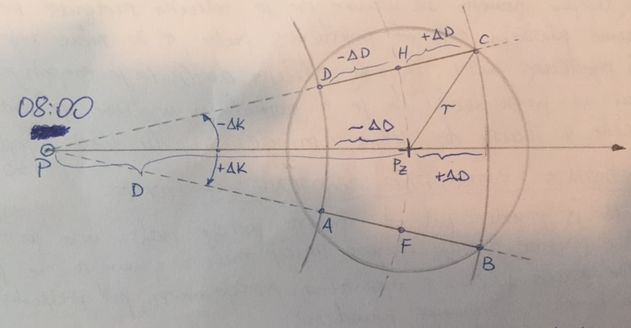 - iz ∆ PzHC može se izračunati radijus kružnice položaja zbrojene pozicije ( r = PzC ) :
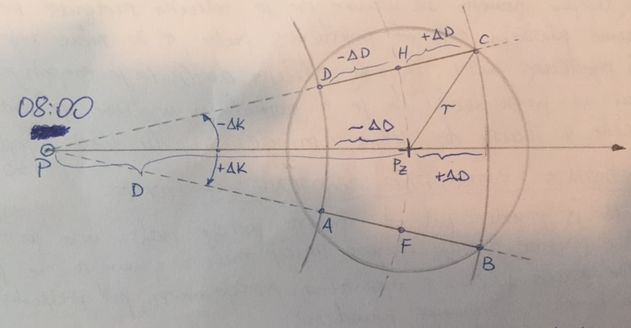 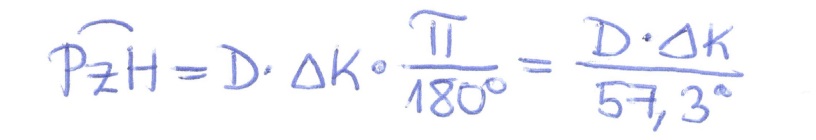 Radijus kružnice površine položaja zbrojene pozicije
- U navigacijskoj praksi može se primijeniti jednostavniji izraz za izračun radijusa kružnice površine položaja zbrojene pozicije  (r)  : 
-  za lijepo vrijeme  :  r   ̴ 0,048 D    ;      r   ̴ 0,05 D
-  za ružno vrijeme :    r   ̴ 0,096 D    ;      r   ̴ 0,1 D



-  dakle po lijepom vremenu se uzima da je veličina radijusa kružnice površine položaja 5% od prijeđenog puta D , a za ružno vrijeme  uzima se da je 10% prijeđenog puta D. Do ovih veličina došlo se je empirijskm  putem uz pretpostavku da je u normalnim uvjetima plovidbe pogreška u kursu do ± 2⁰, a u prijeđenom putu 1/30 prijeđenog puta (1/30 D)
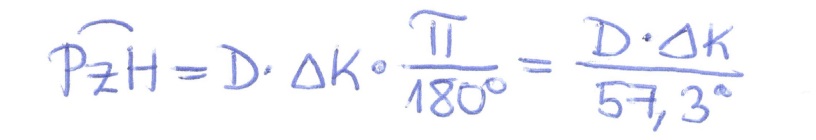 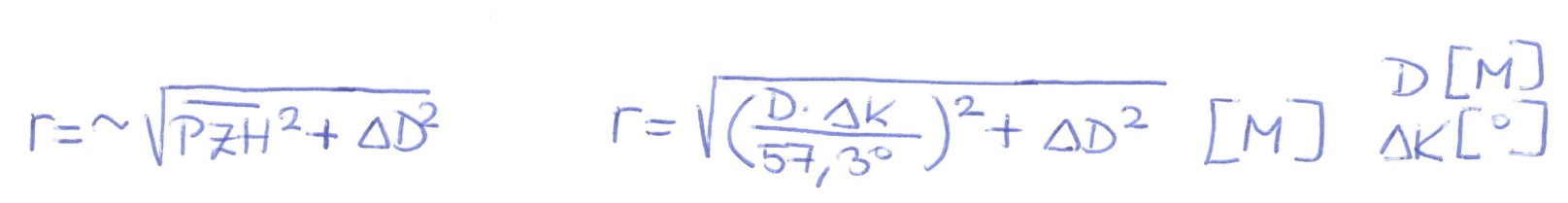